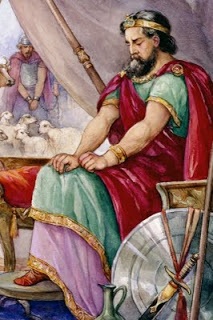 ABIMELEC
“UN HOMBRE MUERTO”
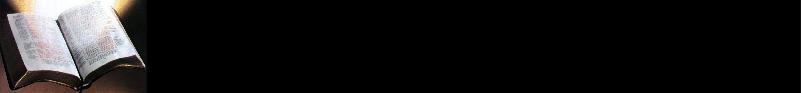 INTRODUCCIÓN
GEN 20:1-7
 En estos versículos leemos la historia de el Rey Abimelec
 Según la historia Abimelec no era un hombre malo; la historia indica que creía en Dios
 En el v.3 Dios le digo Abimelec, “   …tu eres un hombre muerto.”
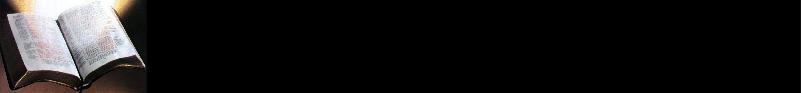  Más adelante leemos que Dios impidió que Abimelec pecara. 
 Dos preguntas: 
   = ¿Qué hizo Abimelec para que Dios le dijera tu eres              	“un hombre muerto”?
   = ¿Por qué hizo lo que hizo? 
Vamos considerando la lección….
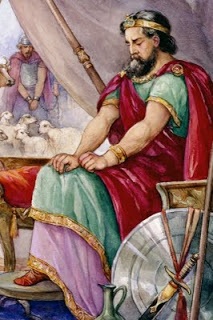 ABIMELEC
“UN HOMBRE MUERTO”
ABIMELEC ERA UN HOMBRE
MUERTO PORQUE…
PECÓ
1 JN 3:4
  Pecado = infracción (violar; desobedecer) la ley de Dios
  ¿Qué fue el pecado de Abimelec?
  GEN 20:3, Pero Dios vino a Abimelec en un sueño de noche, y le dijo: He aquí, eres hombre muerto por razón de la mujer que has tomado, pues está casada, EXO 20:14; PROV 6:29
El Pecado Trae Consecuencias!
        	 	              Algunas son….
   La Muerte 
      = espiritual, EZE 18:20; ROM 6:23; 
   Separación de Dios, ISA 59:1-2
   Castigo Eterno, 2 TES 1:9
  Pero tan terrible como es el pecado,                       Hay Un Remedio:   CRISTO, JN 1:29; EF 1:7
                       El Remedio incluye…..
   = Bautismo, HCH 2:38; (HCH 22:16); GAL 3:27
   = Arrepentimiento, HCH 17:30 (ROM 3:23)
   = Confesión, 1 JN 1:9
ROM 10:1-3; 2 PED 3:5
 = Dos casos de una ignorancia voluntaria; podían haber sabido la verdad                 	          si la hubieran deseado
HCH 22:1-3; 26:9-11
 = Pablo actuó con sinceridad e ignorancia pero todavía hizo mal; todavía pecó! 
Así es con muchos de nosotros. Por eso se nos dice lo siguiente……
MT 15:8-9; JN 5:39; 1 JN 4:1
Si sinceramente y en ignorancia hacemos algo mal  	     
                   todavía es pecado!
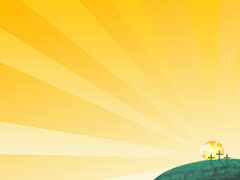 CONCLUSIÓN
Abimelec era un hombre muerto porque cometió los siguientes errores….
[1] Pecó y violó la ley de Dios
[2] Y Pecó porque Creyó Una Mentira
[3] Fue sincero e ignorante en su pecado, Pero Eso No lo Excusó
LECCIÓN: 
Tengamos Cuidado De No Imitar los Errores de Abimelec
   porque Si Los Imitamos Nosotros También Seremos
Un Hombre Muerto!
PLAN DE DIOS DE SALVACIÓN
 OYE (La Palabra de Dios)----------------ROM 10:17
 CREE (en Cristo como Hijo de Dios)----JN 3:16
 ARREPIÉNTETE (de tus pecados)---HCH 17:30
 CONFIESA (que tu crees que Cristo es                Hijo de Dios)-----------------HCH 8:36-38; ROM 10:10
 BAUTIZATE (para perdón de tus pecados)--	                                                      MR 16:16
 SE FIEL (hasta la muerte)---------------APOC 2:10